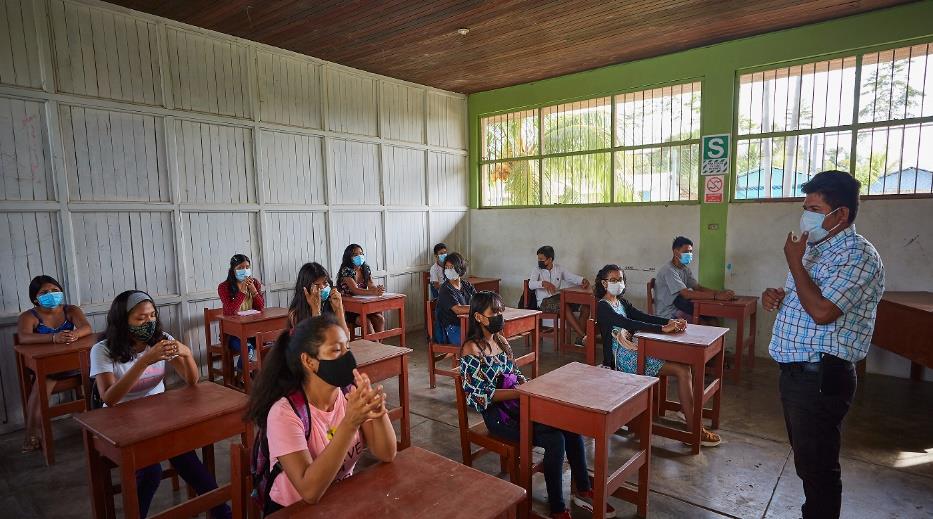 Zonta-järjestö tekee tasa-arvotyötä kansainvälisten palveluprojektien kautta.
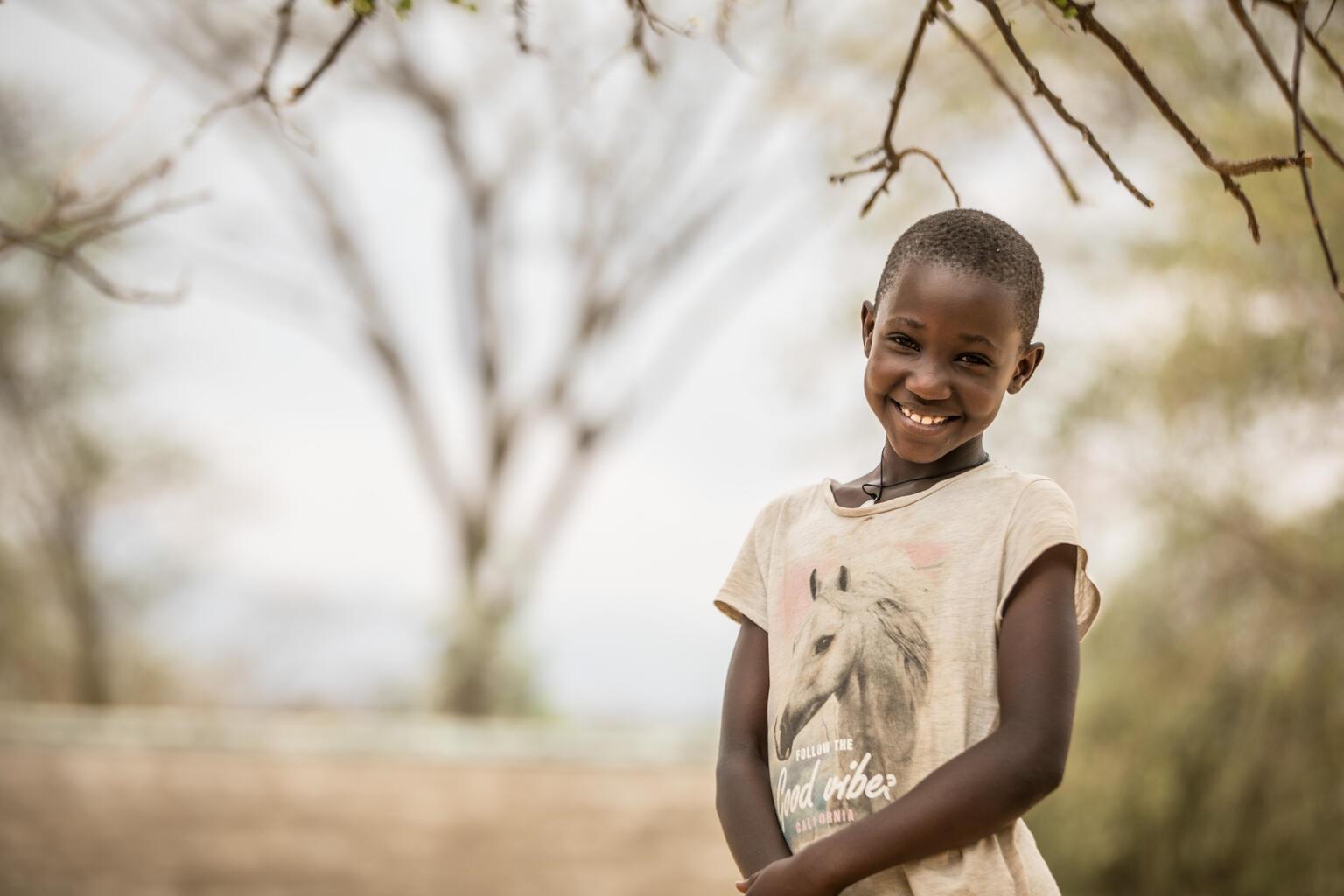 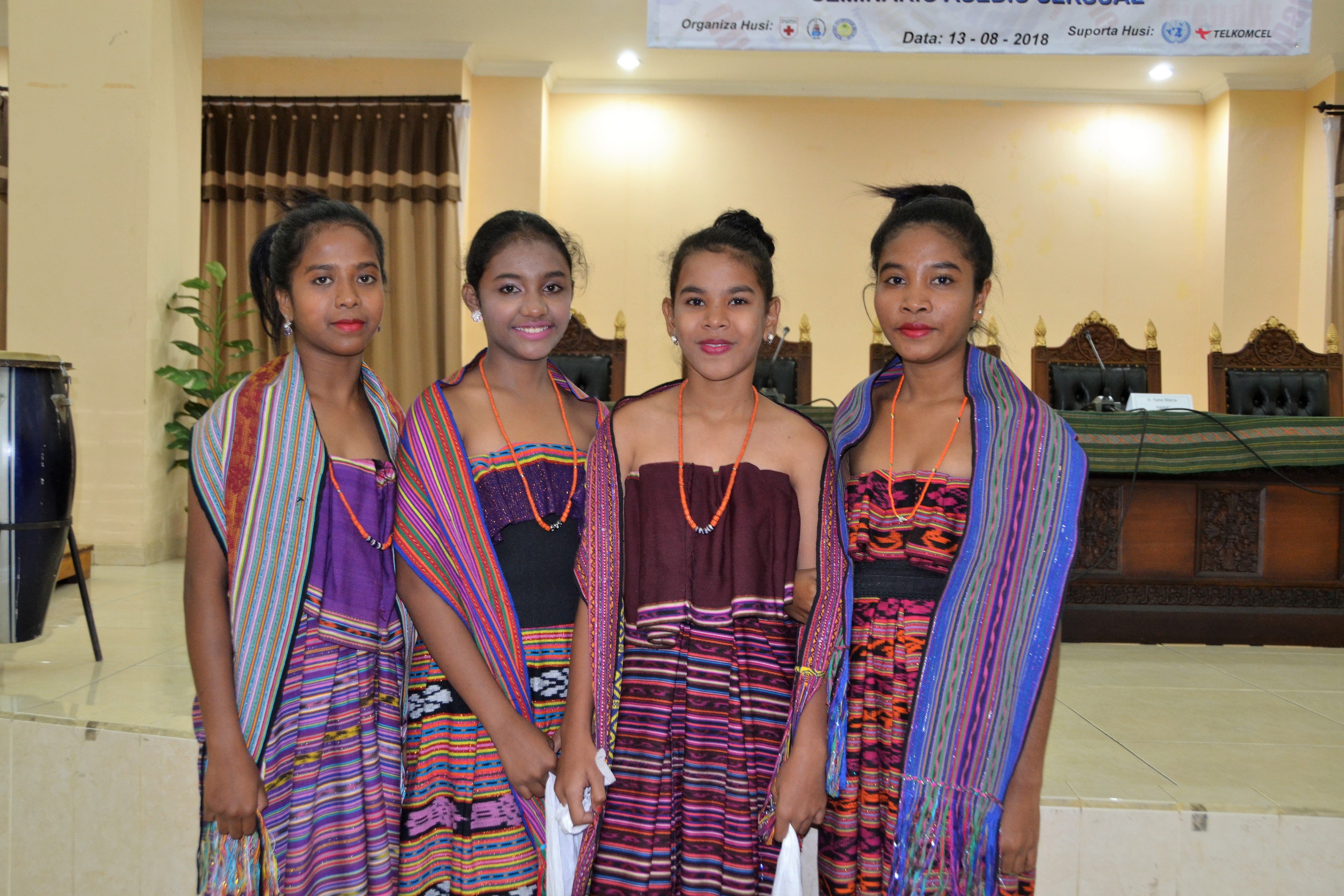 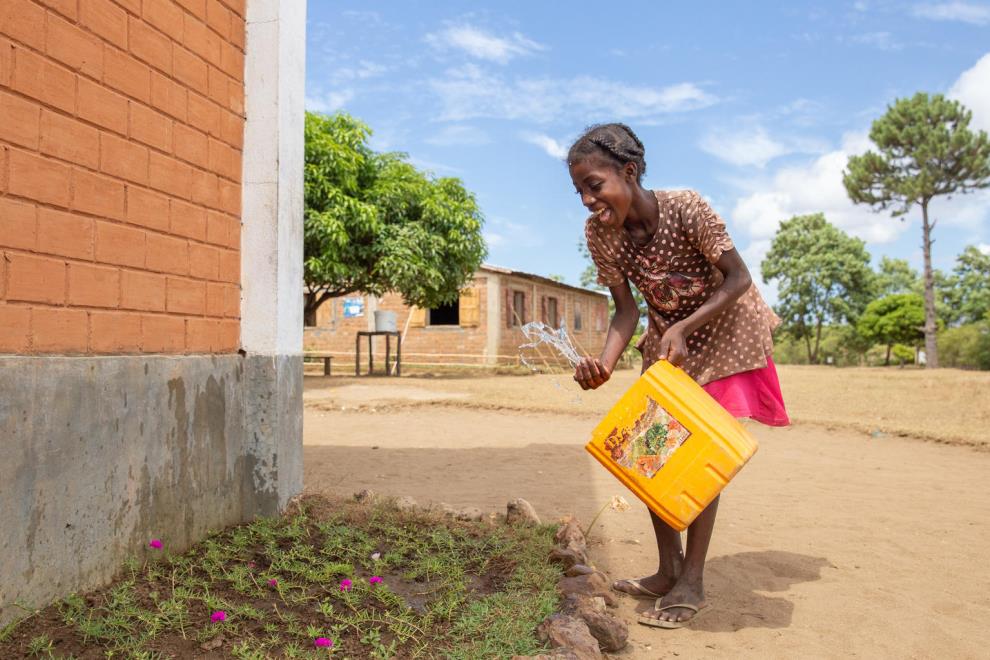 Siellä, missä tytöt ja naiset ovat heikoimmassa asemassa.
TEINI-IKÄISTEN TYTTÖJEN TERVEYS JA SUOJELU PERUSSA
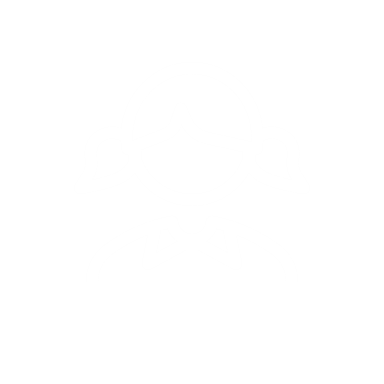 US$750,000
Vuonna 2020 Nuorten terveyspalvelujen saatavuus laski 63%:lla verrattuna vuoteen 2019. Mielenterveyspalvelujen saatavuus laski 50%:lla.
Tavoite: Parantaa terveyspalveluja vastaamaan nuorten, erityisesti tyttöjen, tarpeisiin ja estää väkivaltaa sen kaikissa muodoissaan kouluissa ja muissa palveluissa.
Projektin odotetaan tavoittavan 50,364 nuorta (24,829 tyttöä) neljällä eri alueella Perussa.
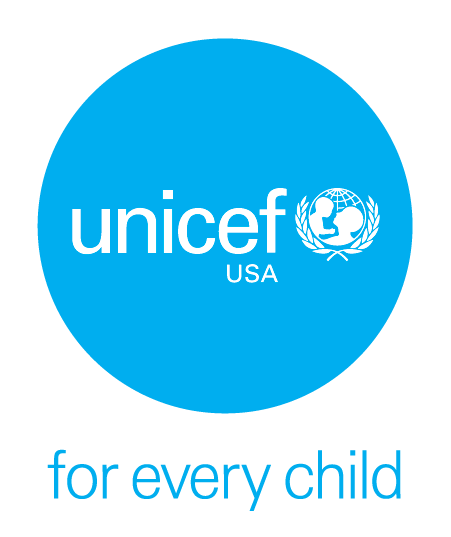 2
Naisten terveys ja omanarvontunto etusijalla
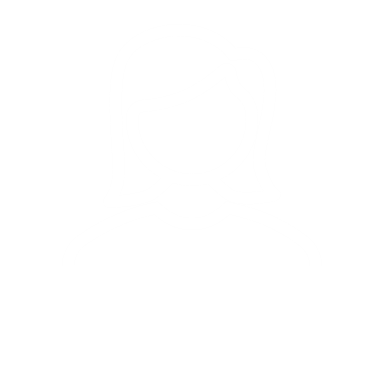 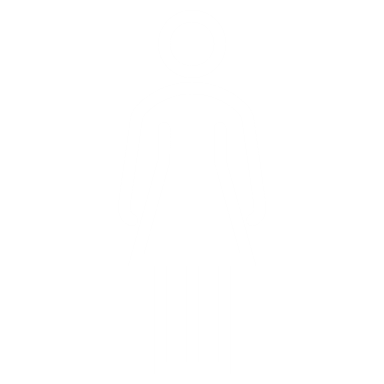 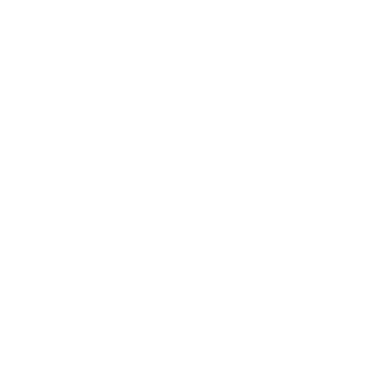 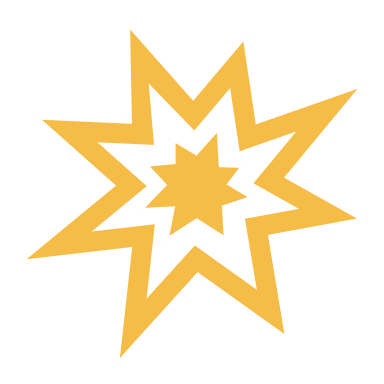 US$750,000
Sukupuoleen perustuvalla väkivallalla on vahingollisia ja pitkäaikaisia seurauksia naisten ja tyttöjen hyvinvoinnille, terveydelle ja turvallisuudelle.
Tavoite: Kaikki naiset ja tytöt Papua-Uudessa-Guineassa ja Itä-Timorissa voivat elää vapaina väkivallasta.
Projektista hyötyy noin 578,000 henkilöä Papua-Uudessa-Guineassa ja noin  74,000 Itä-Timorissa.
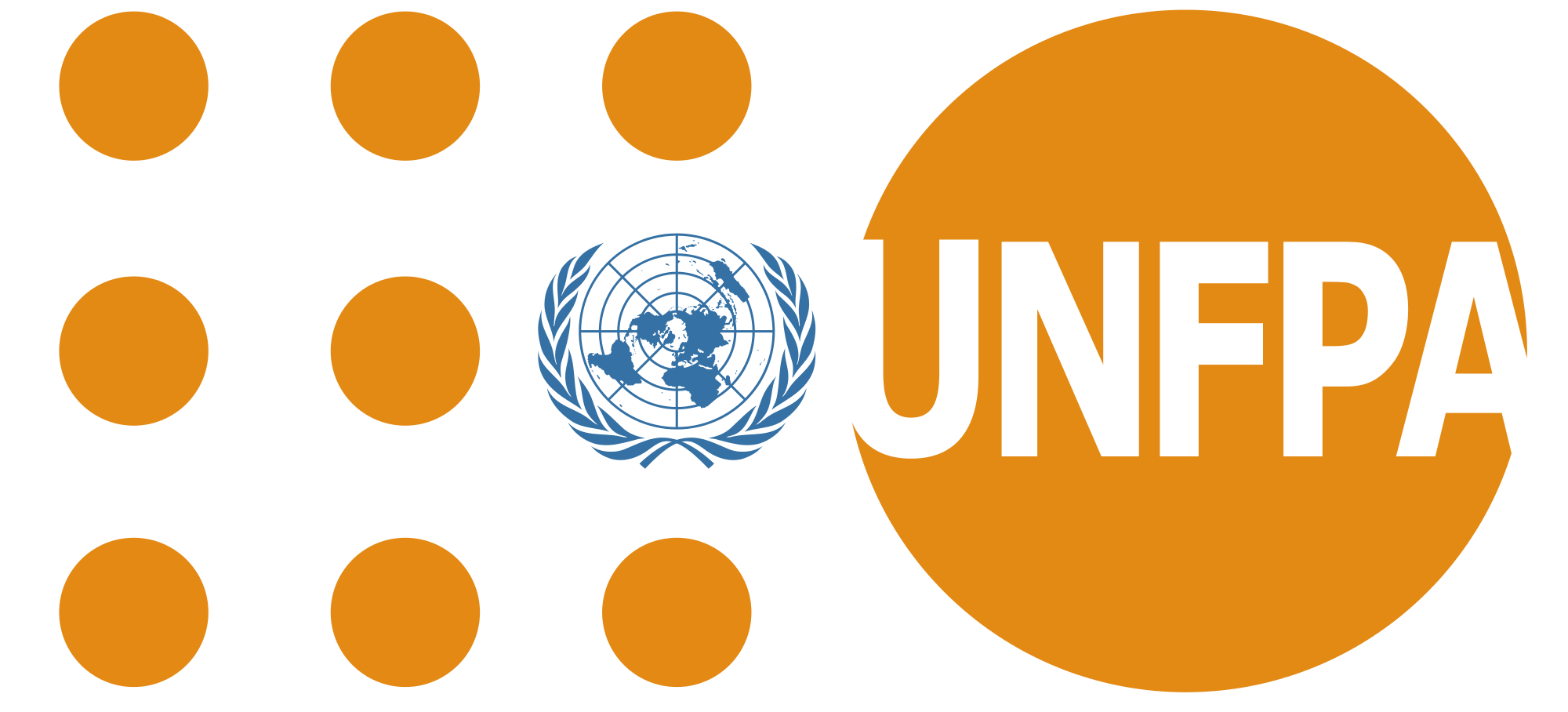 3
GlobaAli ohjelma lapsiavioliittojen lopettamiseksi
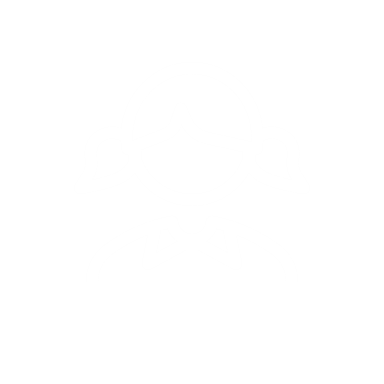 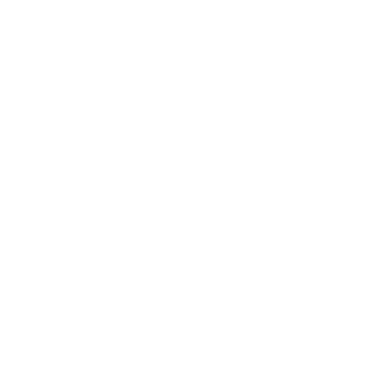 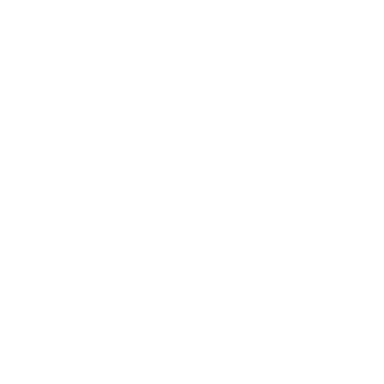 21% mailman tytöistä menee naimisiin lapsina eli heiltä ryöstetään lapsuus.
Tavoite: Laajentaa globaalia ohjelmaa tyttöjen suojelemiseksi ja voimaannuttamiseksi, ja lopulta auttaa lopettamaan lapsiavioliitot kokonaan.
US$1,200,000
Ohjelman prioriteetti on sitouttaa nuoret tytöt muutoksen agenteiksi 12 maassa, joissa lapsiavioliitot ovat yleisiä.
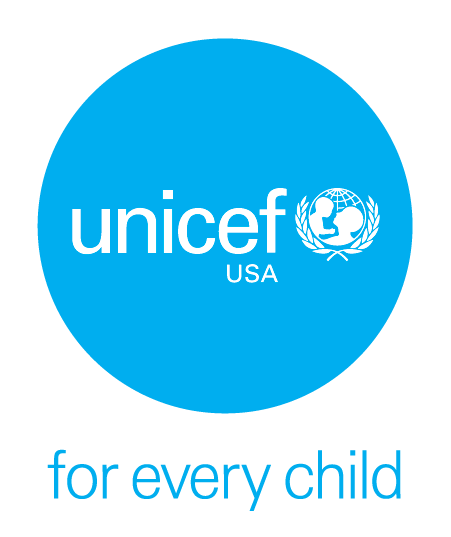 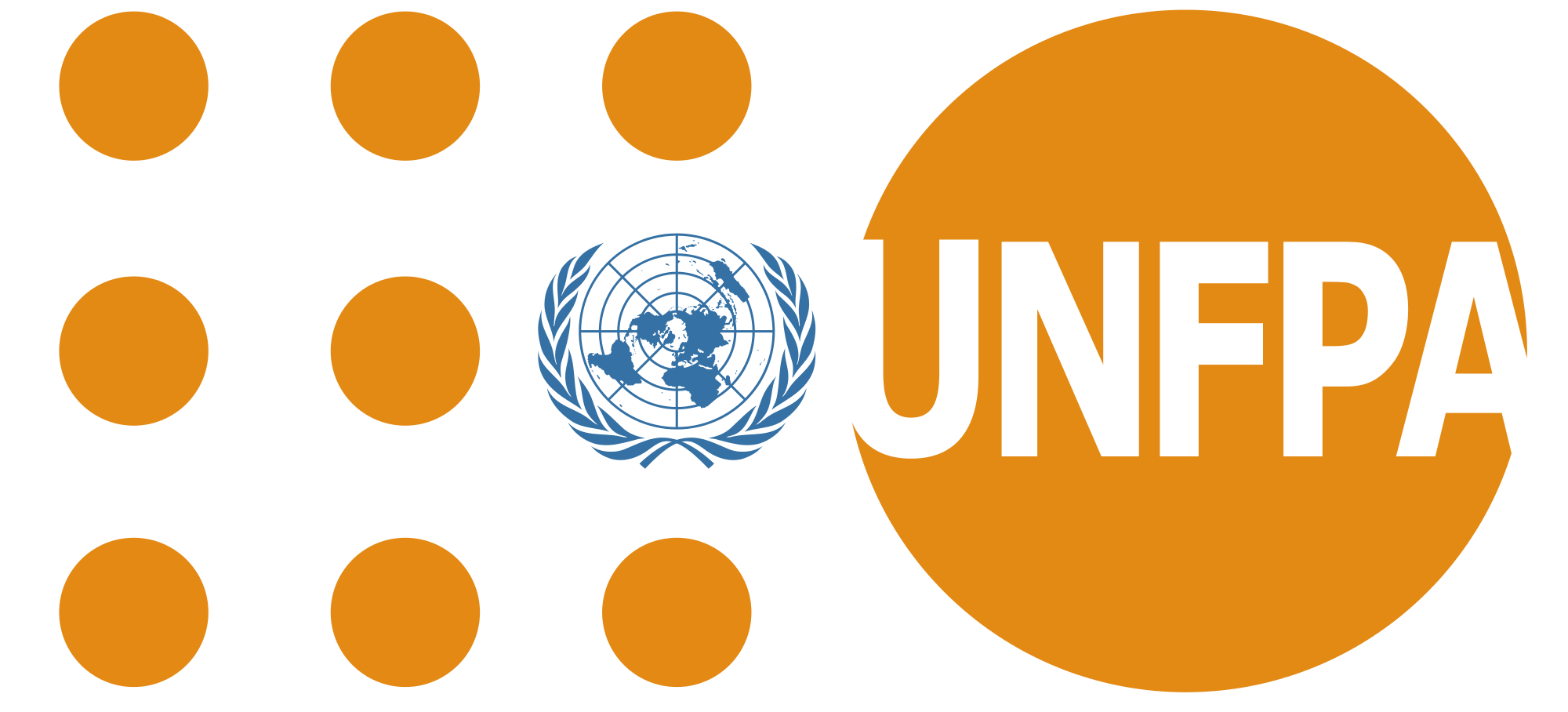 4
Tytöt mukana ilmastonmuutoksessa Madagaskarilla
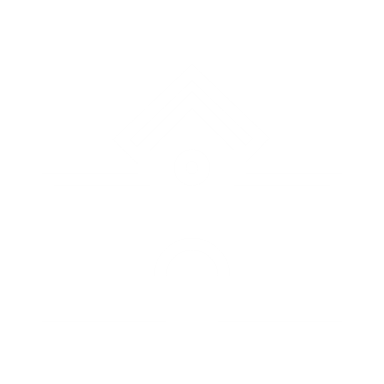 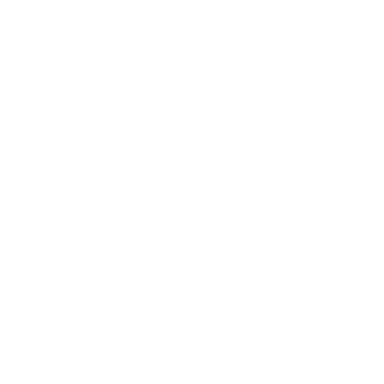 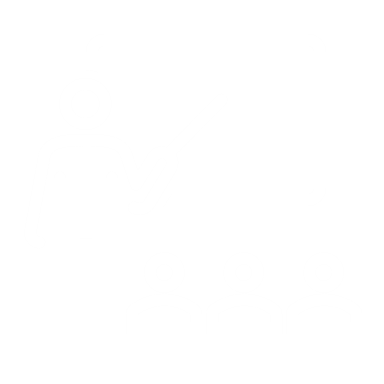 US$500,000
Vain 41% Madagaskarin väestöstä on vesihuollon piirissä, 17% perus-jätehuollon piirissä ja vain 23% hygieniapalvelujen piirissä. 81%:ssa kouluista ei ole turvallista vettä ja 31%:ssa ei ole käymälöitä.
Tavoite: Tukea tyttöjä ja koko lasten ja nuorten sukupolvea tarjoamalla ympäristökasvatusta Madagaskarilla lapsiystävällisissä kouluissa
Projektista hyötyy suoraan noin 119,000 koululaista (joista 66,000 tyttöjä) ja koulujen terveys- ja ympäristösuunnitelmista hyötyy epäsuorasti 1,500 opettajaa 700 alakoulussa.
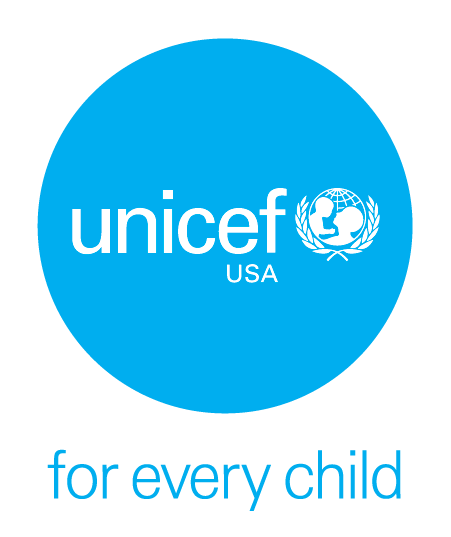 5